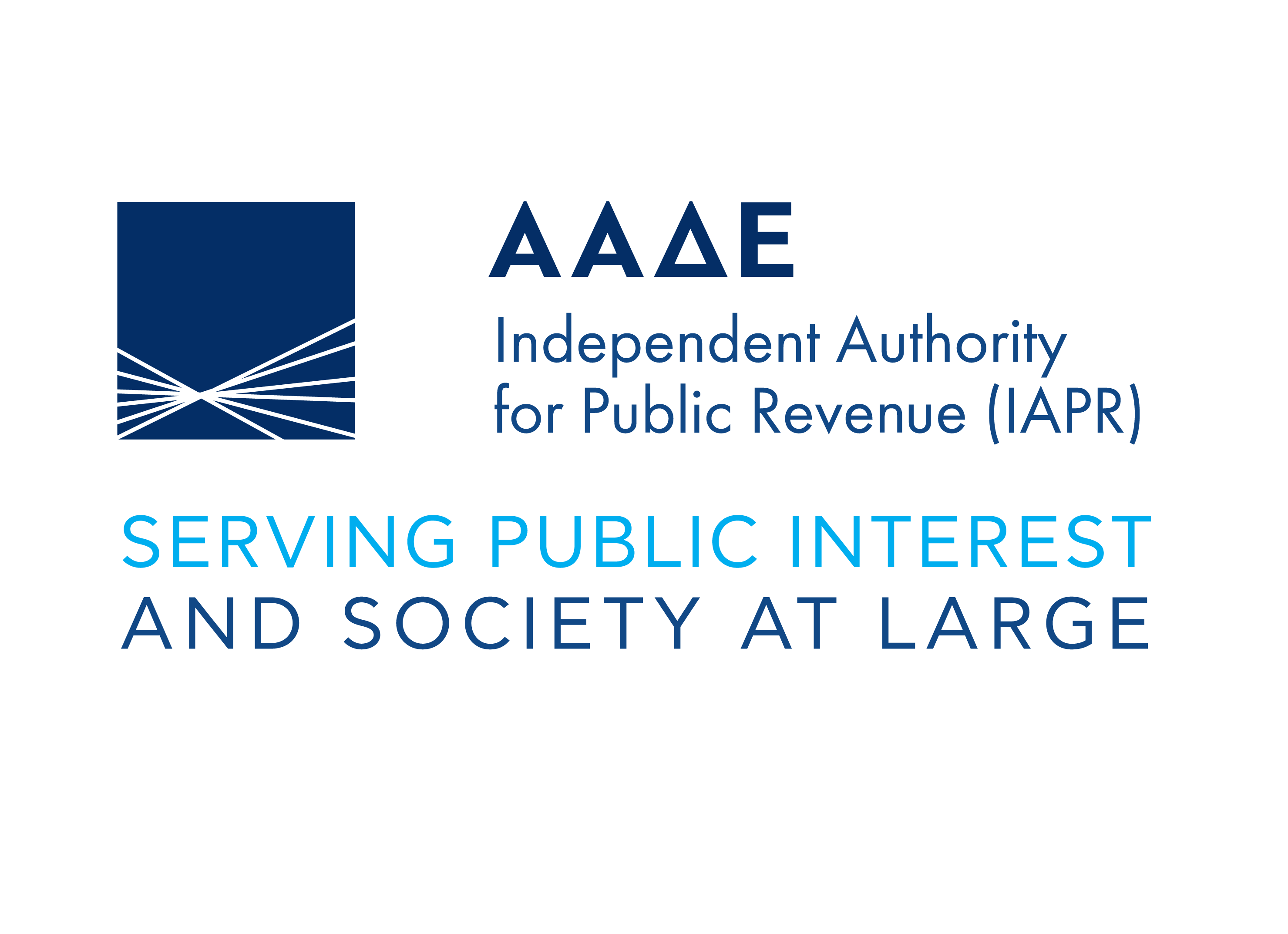 Chambre de Commerce & d’Industrie France Grèce & Comité Fiscal
WEBINAΙRΕ FISCAL
Δευτέρα, 8 Απριλίου 2024

ΝΕΑ ΣΥΜΒΑΣΗ ΑΠΟΦΥΓΗΣ ΔΙΠΛΗΣ ΦΟΡΟΛΟΓΙΑΣ
ΕΛΛΑΔΑΣ – ΓΑΛΛΙΑΣ

Γιώργος Φάκος
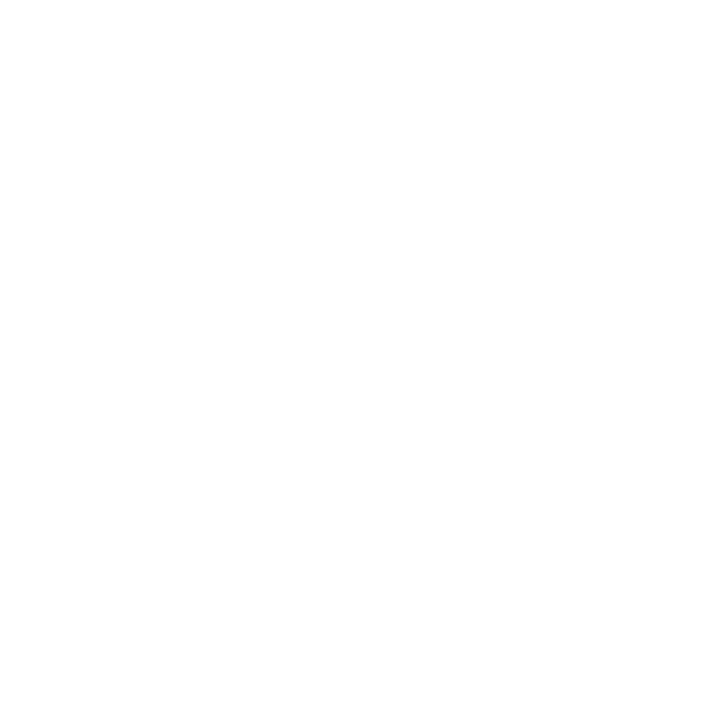 1
Καλυπτόμενοι φόροι
Καλυπτόμενοι φόροι για τη Γαλλία (Γαλλικός Φόρος)
Φόρος εισοδήματος (“impôt sur le revenu”);

Φόρος εταιρειών (“impôt sur les sociétés”);

Εισφορές επί του φόρου εταιριών ("contributions sur l’impôt sur les sociétés");

Οι γενικευμένες εισφορές κοινωνικής ασφάλισης (contributions sociales generalisees) και οι εισφορές για την εξόφληση του κοινωνικοασφαλιστικού χρέους (contributions pour le remboursement de la dette sociale)
3
Καλυπτόμενοι φόροι για την Ελλάδα (Ελληνικός Φόρος)
Φόρος εισοδήματος φυσικών προσώπων (περιλαμβάνεται η ειδική εισφορά αλληλεγγύης)


Φόρος εισοδήματος νομικών προσώπων
4
2
Ορισμοί
Ορισμοί
Οι πιο σημαντικοί γενικοί ορισμοί :
 Πρόσωπο : συμπεριλαμβάνει ένα φυσικό πρόσωπο, μια εταιρία και οποιαδήποτε άλλη ένωση προσώπων
 Εταιρία : σημαίνει οποιοδήποτε νομικό πρόσωπο ή οποιαδήποτε οντότητα, η οποία έχει την ίδια φορολογική μεταχείριση με ένα νομικό πρόσωπο
 Επιχείρηση :  αναφέρεται στην άσκηση οποιασδήποτε επιχειρηματικής δραστηριότητας·
6
Ορισμοί
Οι πιο σημαντικοί γενικοί ορισμοί 
Υπήκοος: (i) οποιοδήποτε φυσικό πρόσωπο, το οποίο κατέχει την εθνικότητα ή την υπηκοότητα ενός Συμβαλλόμενου Κράτους και(ii) οποιοδήποτε νομικό πρόσωπο, προσωπική εταιρία ή ένωση προσώπων, του οποίου η νομική κατάσταση απορρέει από τους ισχύοντες νόμους σε ένα Συμβαλλόμενο Κράτος 
 Επιχειρηματική δραστηριότητα : παροχή επαγγελματικών υπηρεσιών και άλλων δραστηριοτήτων ανεξάρτητου χαρακτήρα
7
3
Έννοια φορολογικού κατοίκου
Κάτοικος (άρθρο 4)
Προσδιορίζεται η έννοια του φορολογικού κατοίκου και διαμορφώνεται το σύστημα υπαγωγής στα κριτήρια προσδιορισμού της κατοικίας.


Ο όρος «κάτοικος ενός Συμβαλλόμενου Κράτους» σημαίνει οποιοδήποτε πρόσωπο, το οποίο, σύμφωνα με τους νόμους αυτού του Κράτους, υπόκειται σε φόρο στο κράτος αυτό λόγω της διαμονής του, της κατοικίας του, της έδρας διοίκησης ή οποιουδήποτε άλλου κριτηρίου παρόμοιας φύσης.
9
Κάτοικος (άρθρο 4)
Αν ένα φυσικό πρόσωπο είναι κάτοικος και των δύο Συμβαλλόμενων Κρατών, τότε η κατάστασή του καθορίζεται με βάση τα εξής κριτήρια :μόνιμη κατοικία / κέντρο ζωτικών συμφερόντων
Αν το κέντρο των ζωτικών συμφερόντων του δεν μπορεί να καθοριστεί ή αν δεν διαθέτει μόνιμη κατοικία σε κανένα από τα δύο Κράτη, θεωρείται κάτοικος μόνο του Κράτους όπου έχει τη συνήθη διαμονή του
Υπηκοότητα
Αν είναι υπήκοος και των δύο Κρατών ή κανενός από αυτά, οι αρμόδιες αρχές των Συμβαλλόμενων Κρατών διευθετούν το ζήτημα με αμοιβαία συμφωνία
10
4
Φορολογία Εισοδήματος 
(φυσικά πρόσωπα)
Ακίνητη περιουσία (άρθρο 6)
Το εισόδημα που αποκτά κάτοικος ενός συμβαλλόμενου κράτους από ακίνητη περιουσία που βρίσκεται στο άλλο συμβαλλόμενο κράτος, λόγω ιδιόχρησης, εκμίσθωσης, ή οποιασδήποτε άλλης χρήσης αυτής, δύναται να φορολογηθεί και στο κράτος που βρίσκεται η ακίνητη περιουσία.
12
Εισόδημα από απασχόληση (άρθρο 14)
Tο εισόδημα από μισθούς, ημερομίσθια και άλλες αμοιβές παρόμοιας φύσης, πλην συντάξεων, για υπηρεσίες που παρασχέθηκαν στο άλλο κράτος μπορεί να φορολογηθεί και στα δύο κράτη.
13
Εισόδημα από απασχόληση (άρθρο 14)
Το εισόδημα αυτό φορολογείται μόνο στο κράτος κατοικίας αν:
O δικαιούχος της αμοιβής βρίσκεται στο άλλο Κράτος για περίοδο ή περιόδους που δεν υπερβαίνουν συνολικά τις 183 μέρες εντός μιας οποιασδήποτε περιόδου δώδεκα μηνών, η οποία αρχίζει ή τελειώνει στο οικείο φορολογικό έτος, 
Εφόσον
- η αμοιβή καταβάλλεται από εργοδότη που δεν είναι κάτοικος του άλλου Κράτους, -  η αμοιβή δεν βαρύνει μόνιμη εγκατάσταση που διατηρεί ο εργοδότης στο άλλο Κράτος.
14
Αμοιβές μελών Διοικητικού Συμβουλίου (άρθρο 15)
Το εισόδημα που προκύπτει από τις αμοιβές διευθυντών και άλλων παρόμοιων αμοιβών που αποκτώνται από ένα μέλος του Διοικητικού ή Εποπτικού Συμβουλίου μιας εταιρείας, φορολογείται και στα δύο κράτη. 

Το συγκεκριμένο άρθρο εφαρμόζεται και για τις αμοιβές ενός εταίρου που ενεργεί ως διαχειριστής εταιρείας περιορισμένης ευθύνης.
15
ΥΠΗΡΕΣΙΕΣ ΨΥΧΑΓΩΓΙΑΣ (άρθρο 16)
Καλλιτέχνες – μουσικοί – αθλητές – μοντέλα :
Οι αμοιβές τους φορολογούνται και στα δύο κράτη
Το ίδιο ισχύει και για τις αμοιβές τους από δραστηριότητες που δεν μπορούν να διαχωριστούν από την επαγγελματική τους φήμη.
Εισόδημα για δραστηριότητες ή παραστάσεις θα φορολογείται μόνο στο κράτος κατοικίας εφόσον αυτές χρηματοδοτήθηκαν κυρίως από δημόσιους πόρους αυτού.
16
Συντάξεις (άρθρο 17)
Συντάξεις που προέρχονται από εργασία στον ιδιωτικό τομέα  και άλλες παρόμοιες αμοιβές φορολογούνται μόνο στο Κράτος της κατοικίας.
17
Κυβερνητικές Υπηρεσίες και Συντάξεις (άρθρο 18)
Φορολογούνται αποκλειστικά στη χώρα πηγής μισθοί, παρόμοιες αμοιβές για κυβερνητικές υπηρεσίες και συντάξεις που προέρχονται από απασχόληση σε κρατικές υπηρεσίες.

Προβλέπεται αποκλειστικό δικαίωμα φορολογίας στο κράτος κατοικίας αν ο φορολογούμενος έχει την υπηκοότητα μόνο του κράτους κατοικίας χωρίς να έχει ταυτόχρονα την υπηκοότητα του κράτους πηγής.
18
Καθηγητές, δάσκαλοι, σπουδαστές, μαθητευόμενοι και εκπαιδευόμενοι (άρθρο 19)
Αμοιβές που λαμβάνουν ένας καθηγητής, δάσκαλος ή ερευνητής, αποκλειστικά για τον σκοπό της διδασκαλίας ή της ενασχόλησης με έρευνα, εφόσον η περίοδος ενασχόλησης δεν υπερβαίνει τους (24) μήνες, φορολογούνται μόνο στο κράτος που είναι ή ήταν κάτοικοι αμέσως πριν τη μετάβασή τους στο κράτος πηγής.
19
Άλλα εισοδήματα (άρθρο 20)
Με τις διατάξεις του άρθρου αυτού τίθεται πρόβλεψη για τα εισοδήματα κατοίκου ενός Συμβαλλόμενου Κράτους οπουδήποτε και αν προκύπτουν και τα οποία δεν ρυθμίζονται με τα προηγούμενα άρθρα (6-19) της Σύμβασης και ορίζεται ότι φορολογούνται αποκλειστικά στο κράτος κατοικίας.

Οι συντάξεις που προέρχονται από ανεξάρτητες υπηρεσίες φορολογούνται σύμφωνα με το άρθρο αυτό.
20
5
Πρωτόκολλο παράγραφος 6
Πρωτόκολλο παράγραφος 6
6. Ανεξάρτητα από τις διατάξεις της παραγράφου 2 του άρθρου 29, οι διατάξεις των παραγράφων 1 και 2 του άρθρου 18 εφαρμόζονται, κατόπιν αιτήματος, υπέρ κατοίκων της Ελλάδας ή της Γαλλίας, με την αντίστοιχη μέθοδο εξάλειψης της διπλής φορολογίας που προβλέπεται στο άρθρο 21, για φορολογικά έτη που αρχίζουν την ή μετά την 1η Ιανουαρίου 2015.
22
Πρωτόκολλο παράγραφος 6
Φορολογικοί κάτοικοι Ελλάδας οι οποίοι έχουν γαλλική υπηκοότητα εισέπραξαν μισθούς από το φορολογικό έτος 2015 και έπειτα ως καθηγητές γαλλικών σχολείων στην Ελλάδα τα οποία χρηματοδοτούνται από το γαλλικό κράτος. Ως εκ τούτου οι μισθοί που εισέπραξαν από τη διδασκαλία προς τα σχολεία αυτά υπάγονται στην παρ.1 του άρθρου 18, και φορολογούνται μόνο στη Γαλλία από το φορολογικό έτος 2015 και έπειτα.
23
Merci beaucoup!
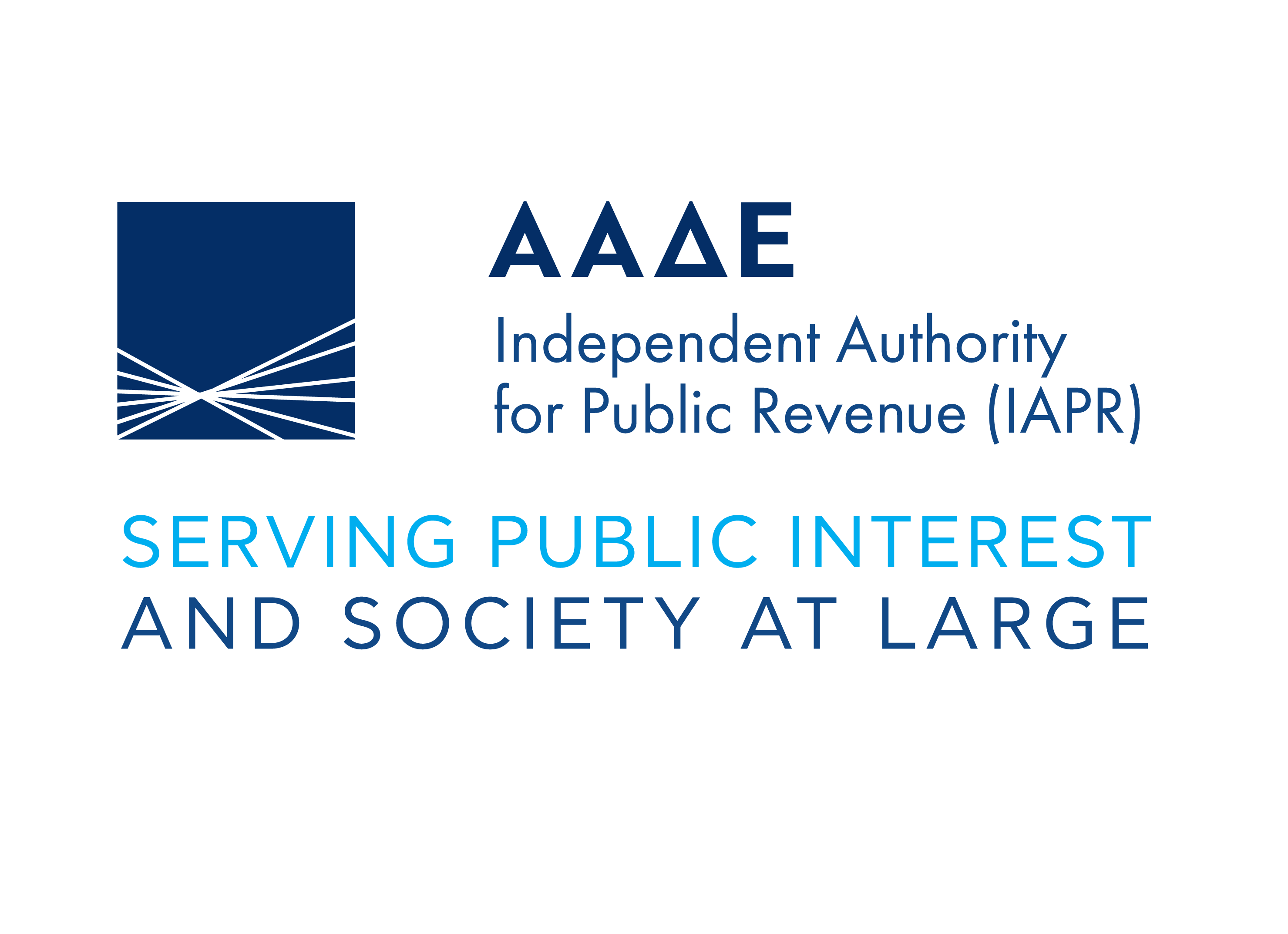